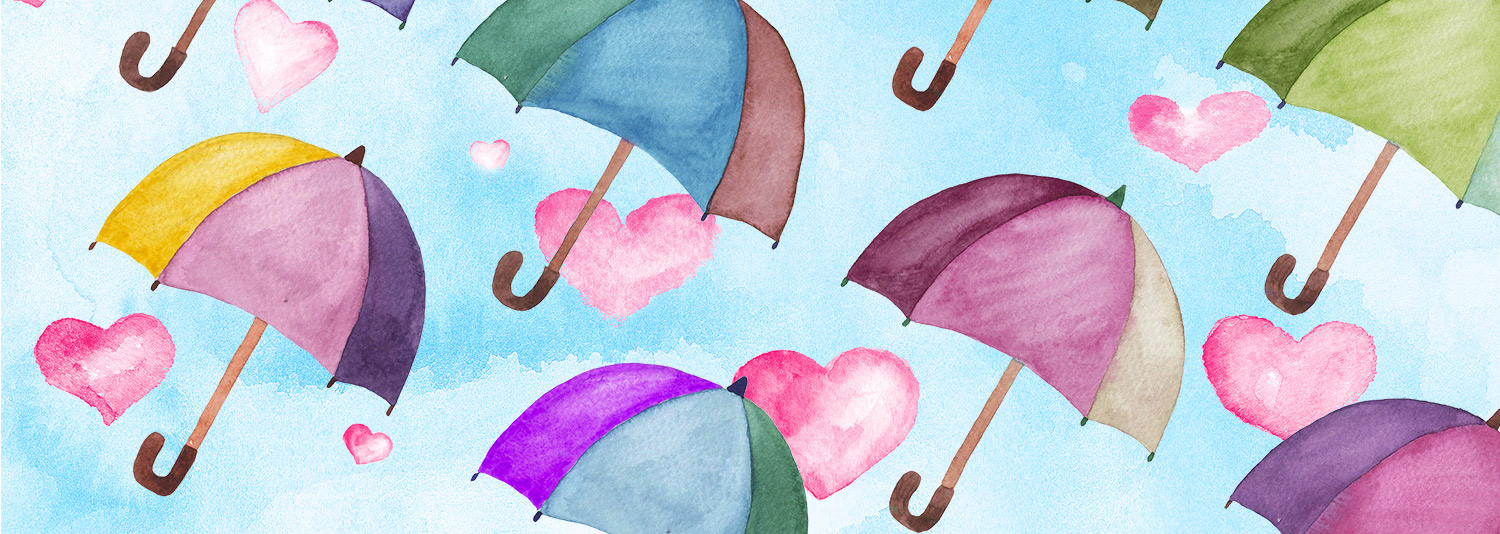 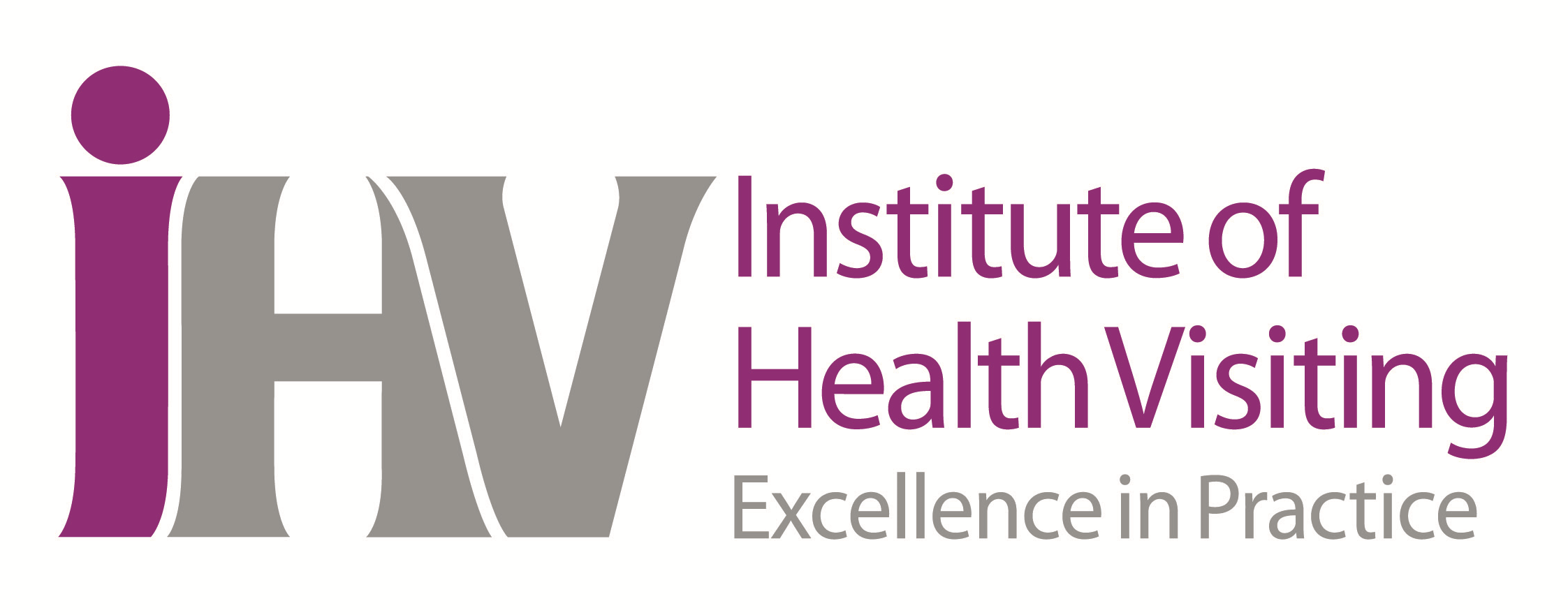 w
Did you know that you can ask your health visitor about sexual health? and ways to improve
your health to be fit for, during and after pregnancy?
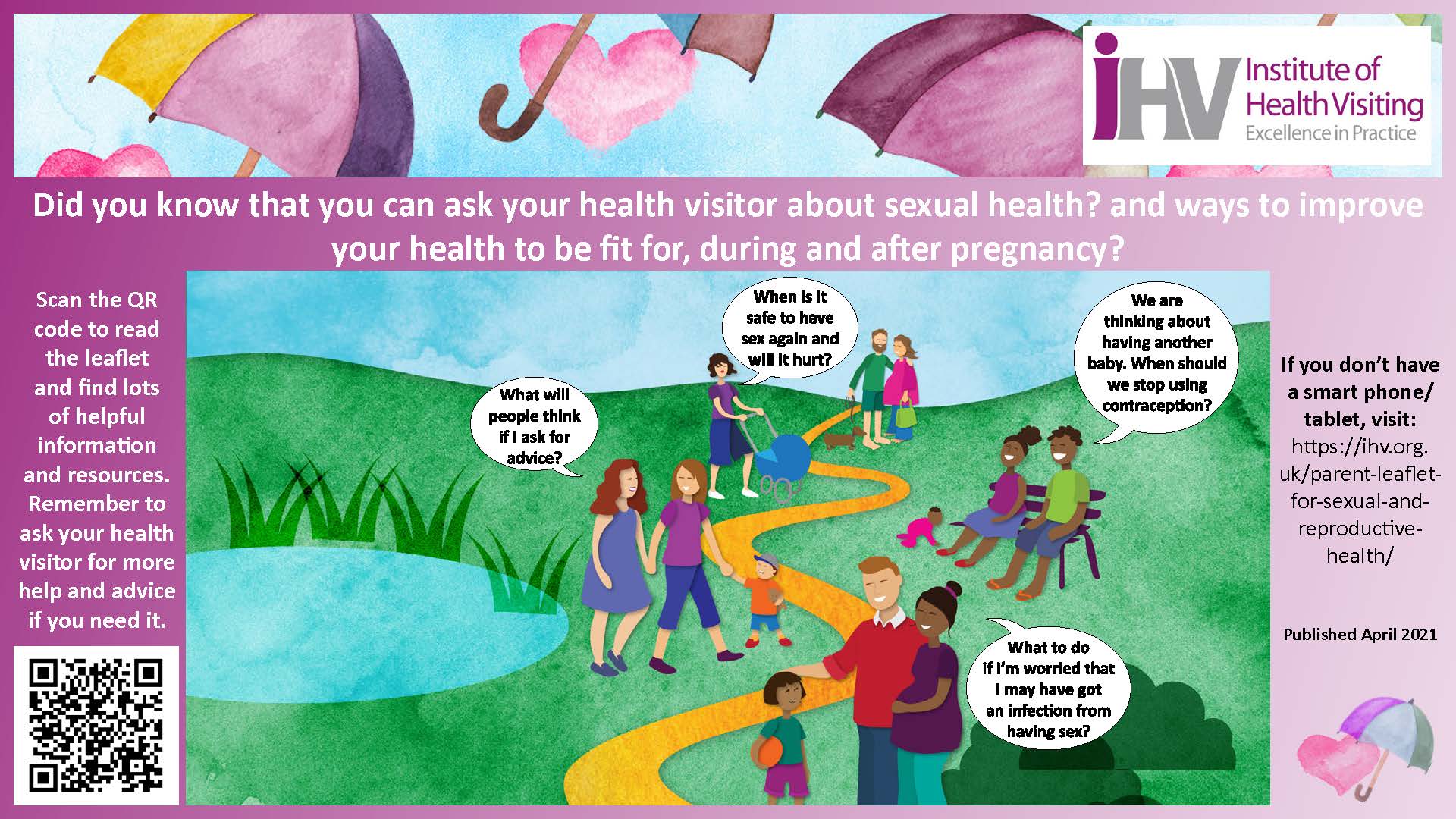 If you don’t have  a smart phone/  tablet, visit:  https://ihv.org.  uk/parent-leaflet-  for-sexual-and-  reproductive-  health/

Published April 2021
Scan the QR code to read the  leaflet  and find lots  of helpful  information  and resources.
Remember to  ask your health  visitor for more  help and advice  if you
need it.
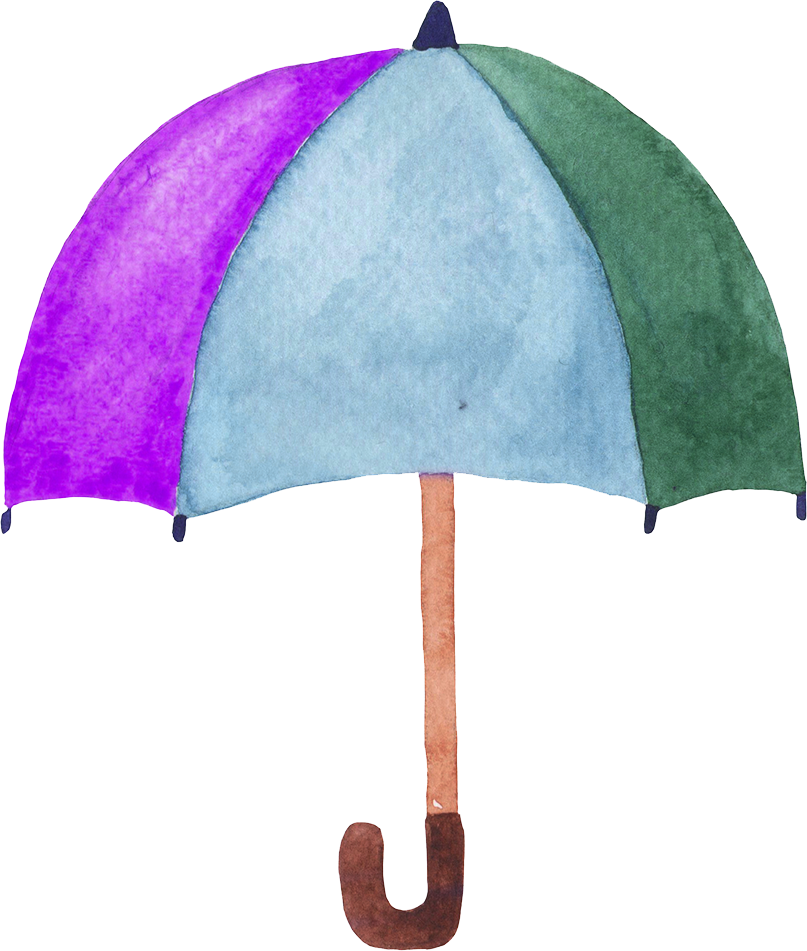 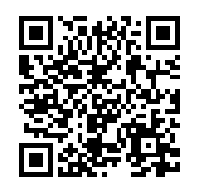 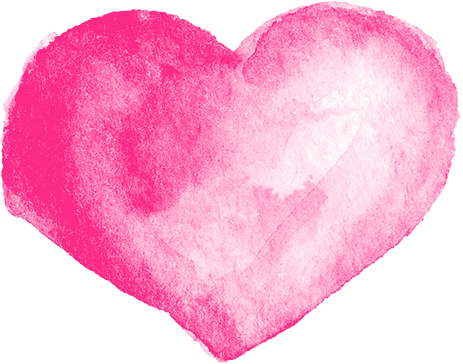